Update -LDC graduation platform
Daniel  Gay
CDP Secretariat

CDP 19th plenary meeting
20-24 March 2017
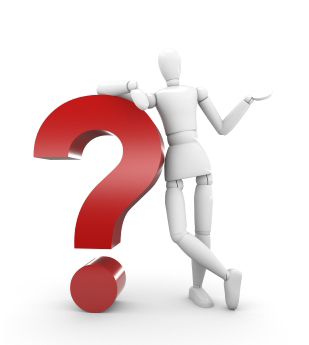 Rationale
Three countries identified for graduation
Up to six more identified for first time next year
Up to 14 LDCs potentially in pipeline over next decade
Uncertainty surrounding graduation process
Demand for information and support
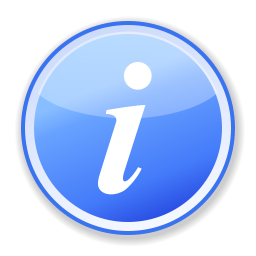 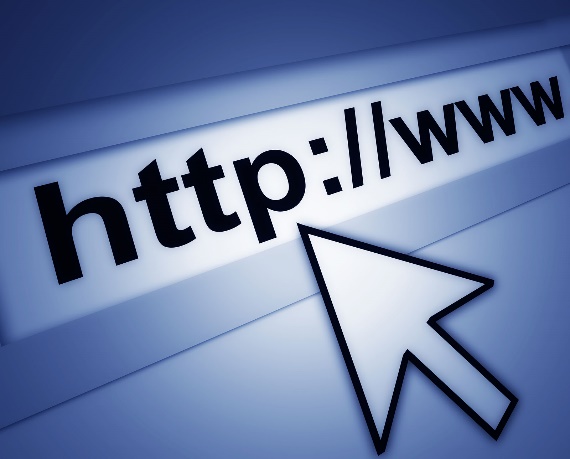 What will the platform be?
A website detailing data, timeline and 
best practice for LDC graduation
Specialised according to country
Divided into ‘before’, ‘during’ and ‘after’ graduation phases
Sections will include:
Country data and progress
International support measures 
Incorporation of productive capacity into graduation strategy
Best practice on graduation
Potential activities
What do to after graduation
Progress so far
Scoping missions


Consultations – Antalya IPoA


Internal discussions


Development of LDC platform prototype


Formation of focus group
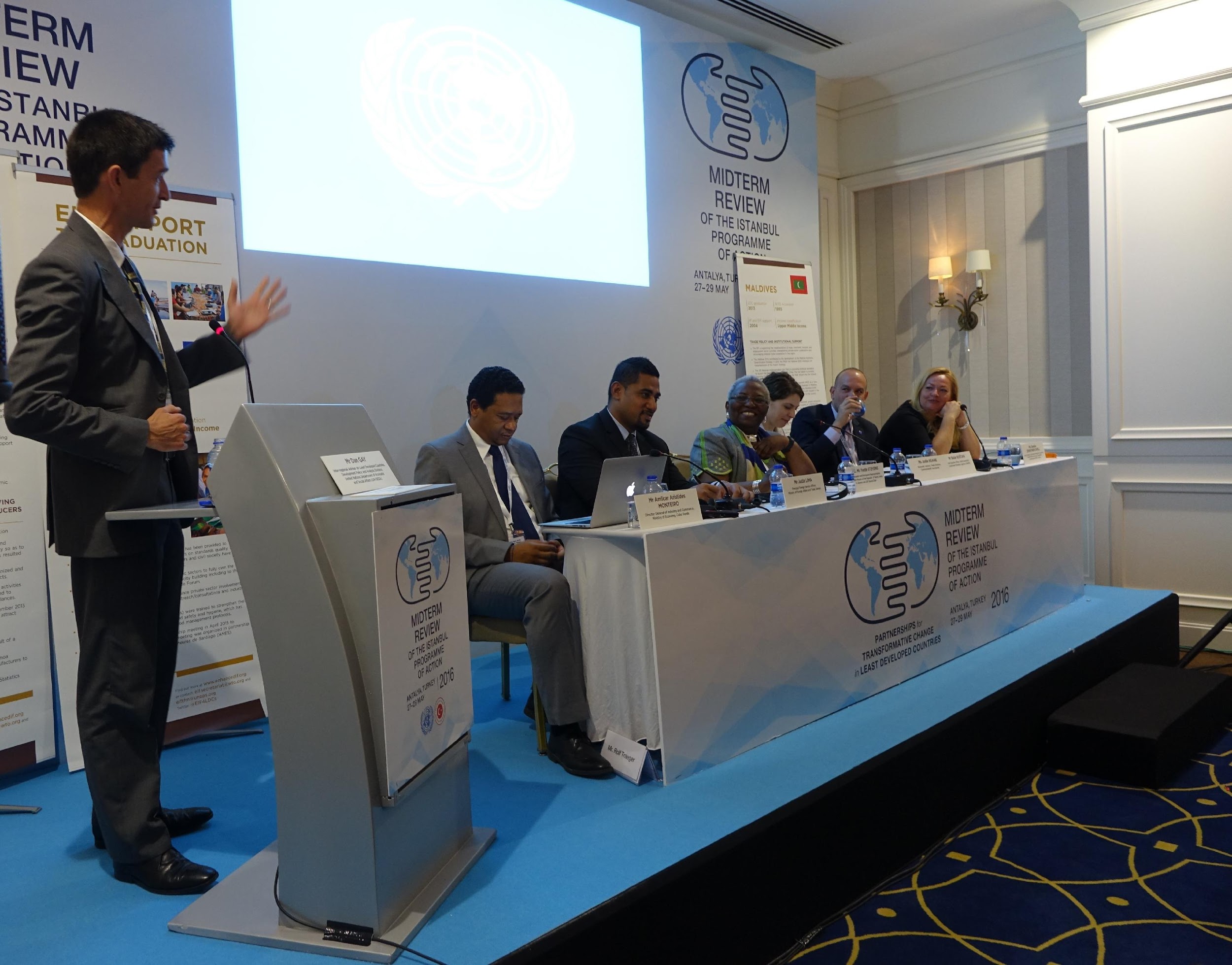 Progress cont.
Training with 10 LDCs in Beijing with Justin Lin & Charles Gore


Testing & discussion of LDC platform 

Consultations with agencies in Geneva

Improvement of concept

Further country feedback

Engagement of designer
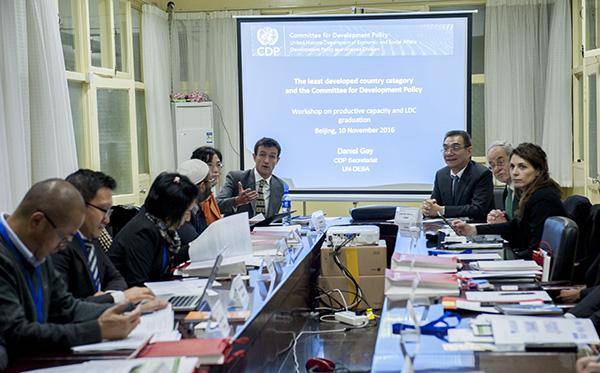 Previous iteration
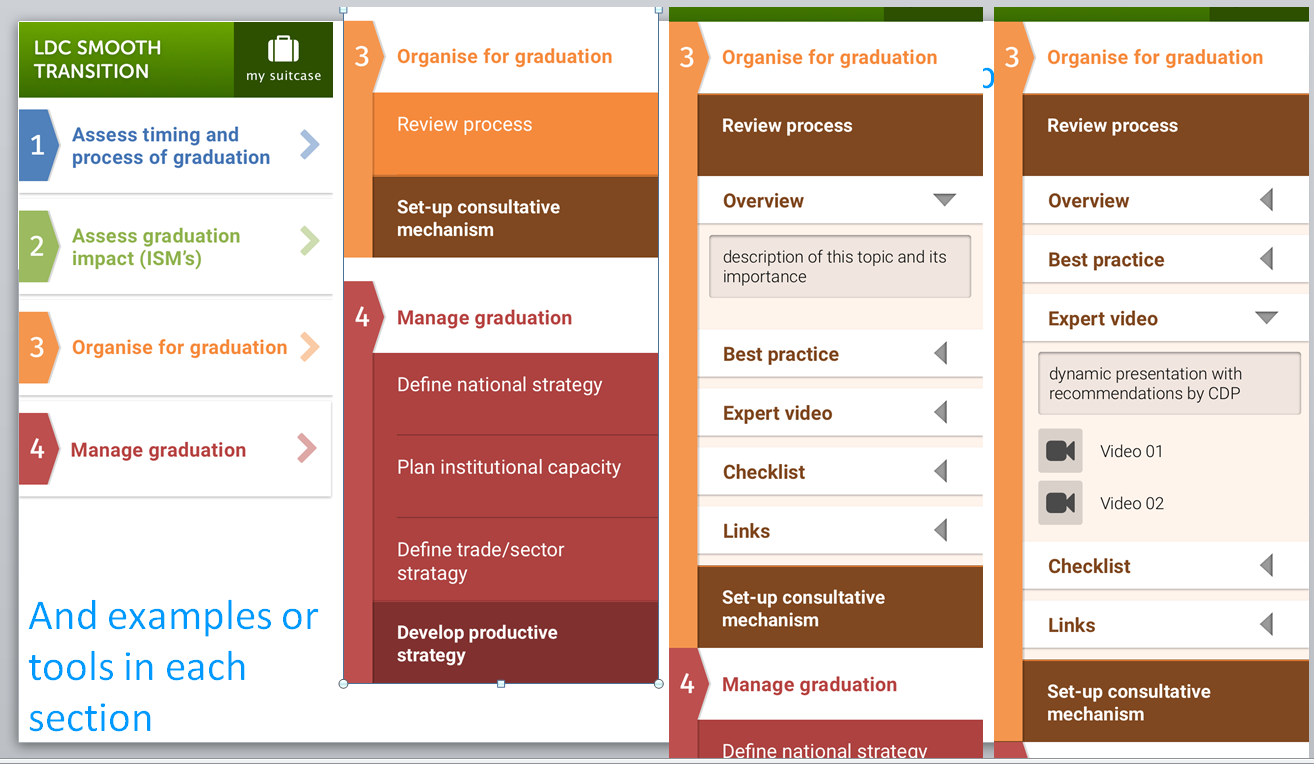 New version
After
Before
During
First eligibility finding
Graduation recommendation
Graduation
Activities
Checklist
Between first eligibility finding and graduation recommendation
Between graduation recommendation and graduation becoming effective
Post graduation
Tools
CDP monitoring reports
Impact assessments
UNCTAD vulnerability profiles
Productive capacity studies (GIFF) 
Productive capacity indicators (UNCTAD)
OECD production transformation policy reviews
UNIDO structural transformation reviews
ITC market analysis tools
Diagnostic Trade Integration Studies (DTIS)
CDP Cost-benefit analysis tool
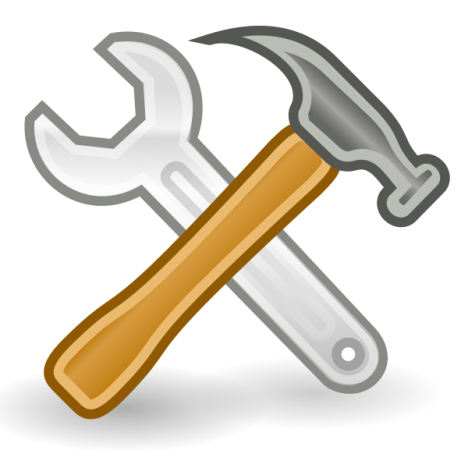 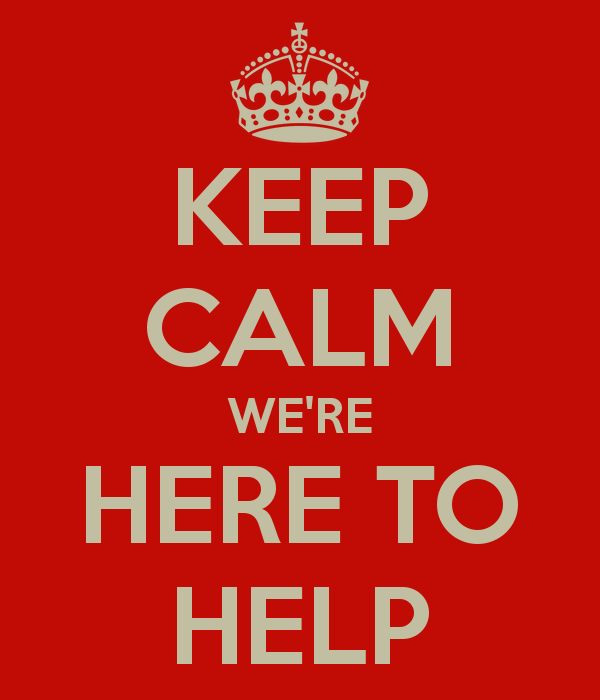 Help & sources of collaboration
UN DESA/ CDP, UNDP, UNCTAD, UNFCCC, UNOHRLLS, ITC, WTO, EIF, OECD, Regional commissions, graduated countries and other potential graduates
In conjunction with designer:
Create simple structure and concept by mid-2017
Test with LDC focus group
Next steps
Finalise concept
Build simple website with basic structure
Add features and populate with information later
Build website
Test, focus group
Target soft launch by end-2017/ early 2018
March 2018 adopted by CDP
Soft launch
Questions
How can CDP members contribute?
Act in an advisory role?
Contribute short case studies to the website?
Eg. On institutional set-up for graduation?
Incorporating productive capacity into planning?
Use of international support measures?